Computer Networks
Lecture 11: Transport Layer
Based on slides from D. Choffnes Northeastern U. and P. Gill from StonyBrook University
Revised Autumn 2015 by S. Laki
Outline
2
UDP – already discussed
TCP
Congestion Control
Evolution of TCP
Problems with TCP
Transmission Control Protocol
3
Reliable, in-order, bi-directional byte streams
Port numbers for demultiplexing
Virtual circuits (connections)
Flow control
Congestion control, approximate fairness
4
31
0
16
Source Port
Destination Port
Sequence Number
Why these features?
Acknowledgement Number
HLen
Advertised Window
Flags
Urgent Pointer
Checksum
Options
Connection Setup
4
Why do we need connection setup?
To establish state on both hosts
Most important state: sequence numbers
Count the number of bytes that have been sent
Initial value chosen at random
Why?
Important TCP flags (1 bit each)
SYN – synchronization, used for connection setup
ACK – acknowledge received data
FIN – finish, used to tear down connection
Three Way Handshake
5
Client
Server
SYN <SeqC, 0>
SYN/ACK <SeqS, SeqC+1>
ACK <SeqC+1, SeqS+1>
Why
Sequence # +1?
Each side:
Notifies the other of starting sequence number
ACKs the other side’s starting sequence number
[Speaker Notes: Seq + 1  next expected data byte
211]
Connection Setup Issues
6
Connection confusion
How to disambiguate connections from the same host?
Random sequence numbers
Source spoofing
Kevin Mitnick
Need good random number generators!
Connection state management
Each SYN allocates state on the server
SYN flood = denial of service attack
Solution: SYN cookies
[Speaker Notes: Spoofing + sequence prediction to hijack connections
SYN cookie: special sequence number sent in SYNACK so that when ACK comes back SYN cookie value can be reconstructed]
Connection Tear Down
7
Either side can initiate tear down
Other side may continue sending data
Half open connection
shutdown()
Acknowledge the last FIN
Sequence number + 1
What happens if 2nd FIN is lost?
Client
Server
FIN <SeqA, *>
ACK <*, SeqA+1>
FIN <SeqB, *>
Data
ACK <*, SeqB+1>
ACK
Sequence Number Space
8
TCP uses a byte stream abstraction
Each byte in each stream is numbered
32-bit value, wraps around
Initial, random values selected during setup. Why?
Byte stream broken down into segments (packets)
Size limited by the Maximum Segment Size (MSS)
Set to limit fragmentation
Each segment has a sequence number
17550
16050
14950
13450
Segment 8
Segment 9
Segment 10
Bidirectional Communication
9
Client
Server
Seq.
Ack.
Seq.
Ack.
1
23
23
1
Data (1460 bytes)
23
1461
Data/ACK (730 bytes)
1461
753
Data/ACK (1460 bytes)
753
2921
Data and ACK in the same packet
Each side of the connection can send and receive
Different sequence numbers for each direction
Flow Control
10
Problem: how many packets should a sender transmit?
Too many packets may overwhelm the receiver
Size of the receivers buffers may change over time
Solution: sliding window
Receiver tells the sender how big their buffer is
Called the advertised window
For window size n, sender may transmit n bytes without receiving an ACK
After each ACK, the window slides forward
Window may go to zero!
Flow Control: Sender Side
11
Packet Received
Packet Sent
Src. Port
Dest. Port
Src. Port
Dest. Port
Sequence Number
Sequence Number
Acknowledgement Number
Acknowledgement Number
HL
Window
HL
Flags
Flags
Window
Urgent Pointer
Urgent Pointer
Checksum
Checksum
Must be buffered until ACKed
Outside Window
ACKed
Sent
To Be Sent
Window
[Speaker Notes: Each side acts and sender and receiver
Every message contains sequence number, even if payload length is zero
Every message contains acknowledgements, even if no data was received
Every message advertises the window size]
Sliding Window Example
12
1
2
3
4
5
6
7
5
6
7
TCP is ACK Clocked
Short RTT  quick ACK  window slides quickly
Long RTT  slow ACK  window slides slowly
Time
Time
Observations
13
Throughput is ~ w/RTT

Sender has to buffer all unacknowledges packets, because they may require retransmission

Receiver may be able to accept out-of-order packets, but only up to buffer limits
What Should the Receiver ACK?
14
ACK every packet
Use cumulative ACK, where an ACK for sequence n implies ACKS for all k < n
Use negative ACKs (NACKs), indicating which packet did not arrive
Use selective ACKs (SACKs), indicating those that did arrive, even if not in order
SACK is an actual TCP extension
14
[Speaker Notes: Why is Cum. Ack a bad idea -> packets 0-10,000 ;; 0-999 are lost but 1000-10000 received. Cumack val = 0. Server will hold 9K bytes in buffer even though received successfully and may even retransmit them.]
Sequence Numbers, Revisited
15
32 bits, unsigned
Why so big?
For the sliding window you need…
|Sequence # Space| > 2 * |Sending Window Size|
232 > 2 * 216
Guard against stray packets
IP packets have a maximum segment lifetime (MSL) of 120 seconds
i.e. a packet can linger in the network for 2 minutes
[Speaker Notes: Paws = protection against wrapping sequence]
Silly Window Syndrome
16
Problem: what if the window size is very small?
Multiple, small packets, headers dominate data


Equivalent problem: sender transmits packets one byte at a time
for (int x = 0; x < strlen(data); ++x)
	write(socket, data + x, 1);
Header
Data
Header
Data
Header
Data
Header
Data
Nagle’s Algorithm
17
If the window >= MSS and available data >= MSS:
	Send the data
Elif there is unACKed data:
	Enqueue data in a buffer until an ACK is received
Else: send the data

Problem: Nagle’s Algorithm delays transmissions
What if you need to send a packet immediately?
int flag = 1;
setsockopt(sock, IPPROTO_TCP, TCP_NODELAY, 		(char *) &flag, sizeof(int));
Send a full packet
Send a non-full packet if nothing else is happening
Error Detection
18
Checksum detects (some) packet corruption
Computed over IP header, TCP header, and data
Sequence numbers catch sequence problems
Duplicates are ignored
Out-of-order packets are reordered or dropped
Missing sequence numbers indicate lost packets
Lost segments detected by sender
Use timeout to detect missing ACKs
Need to estimate RTT to calibrate the timeout
Sender must keep copies of all data until ACK
Retransmission Time Outs (RTO)
19
Problem: time-out is linked to round trip time
Initial Send
Initial Send
ACK
ACK
RTO
RTO
Retry
Retry
Timeout is too short
What about if timeout is too long?
Round Trip Time Estimation
20
Data
ACK
Sample
Original TCP round-trip estimator
RTT estimated as a moving average
new_rtt = α (old_rtt) + (1 – α)(new_sample)
Recommended α: 0.8-0.9 (0.875 for most TCPs)
RTO = 2 * new_rtt (i.e. TCP is conservative)
RTT Sample Ambiguity
21
Initial Send
Initial Send
Sample?
ACK
ACK
RTO
RTO
Sample
Retry
Retry
Karn’s algorithm: ignore samples for retransmitted segments
TCP Congestion Control
22
The network is congested if the load in the network is higher than its capacity.
Each TCP connection has a window
Controls the number of unACKed packets
Sending rate is ~ window/RTT
Idea: vary the window size to control the send rate
Introduce a congestion window at the sender
Congestion control is sender-side problem
Two Basic Components
23
Detect congestion
Packet dropping is most reliably signal
Delay-based methods are hard and risky
How do you detect packet drops? ACKs
Timeout after not receiving an ACK
Several duplicate ACKs in a row (ignore for now)
Rate adjustment algorithm
Modify cwnd
Probe for bandwidth
Responding to congestion
Rate Adjustment
24
Recall: TCP is ACK clocked
Congestion = delay = long wait between ACKs
No congestion = low delay = ACKs arrive quickly
Basic algorithm
Upon receipt of ACK: increase cwnd
Data was delivered, perhaps we can send faster
cwnd growth is proportional to RTT
On loss: decrease cwnd
Data is being lost, there must be congestion
Question: increase/decrease functions to use? !!!!
Implementing Congestion Control
25
Maintains three variables:
cwnd:  congestion window
adv_wnd: receiver advertised window 
ssthresh:  threshold size (used to update cwnd)
For sending, use: wnd = min(cwnd, adv_wnd)
Two phases of congestion control
Slow start (cwnd < ssthresh)
Probe for bottleneck bandwidth
Congestion avoidance (cwnd >= ssthresh)
AIMD
25
[Speaker Notes: Got to here.]
Slow Start
26
Knee
Cliff
Goal: reach knee quickly
Upon starting (or restarting) a connection
cwnd =1
ssthresh = adv_wnd
Each time a segment is ACKed, cwnd++
Continues until…
ssthresh is reached
Or a packet is lost
Slow Start is not actually slow
cwnd increases exponentially
Goodput
Load
Slow Start Example
27
cwnd = 1
cwnd grows rapidly
Slows down when…
cwnd >= ssthresh
Or a packet drops
cwnd = 2
1
2
3
4
5
6
7
cwnd = 4
cwnd = 8
Congestion Avoidance
28
Additive Increase Multiplicative Decrease (AIMD) mode
ssthresh is lower-bound guess about location of the knee
If cwnd >= ssthresh then 	each time a segment is ACKed	increment cwnd by 1/cwnd  (cwnd += 1/cwnd).
So cwnd is increased by one only if all segments have been acknowledged
Congestion Avoidance Example
29
cwnd = 1
cwnd = 2
cwnd = 4
ssthresh = 8
cwnd (in segments)
cwnd = 8
cwnd >= ssthresh
Slow Start
cwnd = 9
Round Trip Times
The Big Picture – TCP Tahoe 					(the original TCP)
30
ssthresh
Timeout
Congestion
Avoidance
cwnd
Slow Start
Time
Outline
31
UDP
TCP
Congestion Control
Evolution of TCP
Problems with TCP
The Evolution of TCP
32
Thus far, we have discussed TCP Tahoe
Original version of TCP
However, TCP was invented in 1974!
Today, there are many variants of TCP
Early, popular variant: TCP Reno
Tahoe features, plus…
Fast retransmit
3 duplicate ACKs? -> retransmit (don’t wait for RTO)
Fast recovery
On loss: set cwnd = cwnd/2 (ssthresh = new cwnd value)
TCP Reno: Fast Retransmit
33
cwnd = 1
Problem: in Tahoe, if segment is lost, there is a long wait until the RTO
Reno: retransmit after 3 duplicate ACKs
2
cwnd = 2
3
1
2
3
4
5
6
7
4
cwnd = 4
3 Duplicate ACKs
4
4
4
TCP Reno: Fast Recovery
34
After a fast-retransmit set cwnd to cwnd/2
Also reset ssthresh to the new halved cwnd value
i.e. don’t reset cwnd to 1
Avoid unnecessary return to slow start
Prevents expensive timeouts
But when RTO expires still do cwnd = 1
Return to slow start, same as Tahoe
Indicates packets aren’t being delivered at all
i.e. congestion must be really bad
Fast Retransmit and Fast Recovery
35
ssthresh
Timeout
Timeout
Congestion Avoidance
Fast Retransmit/Recovery
cwnd
Slow Start
Time
At steady state, cwnd oscillates around the optimal window size
TCP always forces packet drops
Many TCP Variants…
36
Tahoe: the original
Slow start with AIMD
Dynamic RTO based on RTT estimate
Reno: 
fast retransmit (3 dupACKs) 
fast recovery (cwnd = cwnd/2 on loss)
NewReno: improved fast retransmit
Each duplicate ACK triggers a retransmission
Problem: >3 out-of-order packets causes pathological retransmissions
Vegas: delay-based congestion avoidance
And many, many, many more…
TCP in the Real World
37
What are the most popular variants today?
Key problem: TCP performs poorly on high bandwidth-delay product networks (like the modern Internet)
Compound TCP (Windows)
Based on Reno
Uses two congestion windows: delay based and loss based
Thus, it uses a compound congestion controller
TCP CUBIC (Linux)
Enhancement of BIC (Binary Increase Congestion Control)
Window size controlled by cubic function
Parameterized by the time T since the last dropped packet
High Bandwidth-Delay Product
38
Key Problem: TCP performs poorly when
The capacity of the network (bandwidth) is large
The delay (RTT) of the network is large
Or, when bandwidth * delay is large
b * d = maximum amount of in-flight data in the network
a.k.a. the bandwidth-delay product
Why does TCP perform poorly?
Slow start and additive increase are slow to converge
TCP is ACK clocked
i.e. TCP can only react as quickly as ACKs are received
Large RTT  ACKs are delayed  TCP is slow to react
Goals
39
Fast window growth
Slow start and additive increase are too slow when bandwidth is large
Want to converge more quickly
Maintain fairness with other TCP varients
Window growth cannot be too aggressive
Improve RTT fairness
TCP Tahoe/Reno flows are not fair when RTTs vary widely
Simple implementation
Compound TCP Implementation
40
Default TCP implementation in Windows
Key idea: split cwnd into two separate windows
Traditional, loss-based window
New, delay-based window
wnd = min(cwnd + dwnd, adv_wnd)
cwnd is controlled by AIMD
dwnd is the delay window
Rules for adjusting dwnd:
If RTT is increasing, decrease dwnd (dwnd >= 0)
If RTT is decreasing, increase dwnd
Increase/decrease are proportional to the rate of change
Compound TCP Example
41
Low
RTT
High
RTT
Timeout
Timeout
cwnd
Slow Start
Time
Slower cwnd growth
Faster cwnd growth
Aggressiveness corresponds to changes in RTT
Advantages: fast ramp up, more fair to flows with different RTTs
Disadvantage: must estimate RTT, which is very challenging
TCP CUBIC Implementation
42
Default TCP implementation in Linux
Replace AIMD with cubic function



B  a constant fraction for multiplicative increase
T  time since last packet drop
W_max  cwnd when last packet dropped
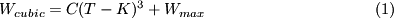 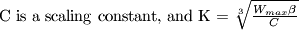 TCP CUBIC Implementation
43
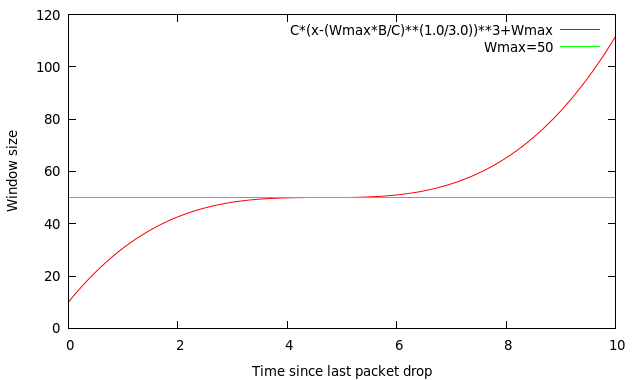 Default TCP implementation in Linux
Replace AIMD with cubic function



B  a constant fraction for multiplicative increase
T  time since last packet drop
W_max  cwnd when last packet dropped
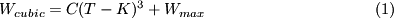 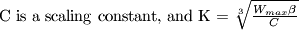 TCP CUBIC Example
44
CUBIC Function
cwndmax
Timeout
cwnd
Slow Start
Time
Stable
Region
Slowly accelerate to probe for bandwidth
Fast ramp up
Less wasted bandwidth due to fast ramp up
Stable region and slow acceleration help maintain fairness
Fast ramp up is more aggressive than additive increase
To be fair to Tahoe/Reno, CUBIC needs to be less aggressive
Outline
45
UDP
TCP
Congestion Control
Evolution of TCP
Problems with TCP
Issues with TCP
46
The vast majority of Internet traffic is TCP
However, many issues with the protocol
Poor performance with small flows
Really poor performance on wireless networks
Susceptibility to denial of service
Small Flows
47
Problem: TCP is biased against short flows
1 RTT wasted  for connection setup (SYN, SYN/ACK)
cwnd always starts at 1
Vast majority of Internet traffic is short flows
Mostly HTTP transfers, <100KB
Most TCP flows never leave slow start!
Proposed solutions (driven by Google):
Increase initial cwnd to 10
TCP Fast Open: use cryptographic hashes to identify receivers, eliminate the need for three-way handshake
Wireless Networks
48
Problem: Tahoe and Reno assume loss = congestion
True on the WAN, bit errors are very rare
False on wireless, interference is very common
TCP throughput ~ 1/sqrt(drop rate)
Even a few interference drops can kill performance
Possible solutions:
Break layering, push data link info up to TCP
Use delay-based congestion detection (TCP Vegas)
Explicit congestion notification (ECN)
Denial of Service
49
Problem: TCP connections require state
Initial SYN allocates resources on the server
State must persist for several minutes (RTO)
SYN flood: send enough SYNs to a server to allocate all memory/meltdown the kernel
Solution: SYN cookies
Idea: don’t store initial state on the server
Securely insert state into the SYN/ACK packet (sequence number field)
Client will reflect the state back to the server